QUIZ AFTERNOON
Family Day Activity
Quiz Rounds and Activities
Round 1	Finish the Proverb (5 proverbs)
Round 2	Pictionary x 4
		Activity:  Balloon burst (for children)
Round 3	Who Am I? (10 people)
Round 4	Label the parts of the Spiritual Warrior (Ephesians 6)
		Activity:  Move the marshmallows (for young children)
Round 5	Bible math (4 questions)
Round 6	Guess the hymn (5 hymns)
		Activity:  Paper airplanes
Round 7	Geography of Israel (8 places)
Round 8	Bible oddities (10 questions)
		Activity:  The most push ups
ROUND 1

Finish the Proverb
Proverb 1
He that covereth a transgression seeketh love; but he that repeateth a matter…
Proverb 2
A reproof entereth more into a wise man than an…
Proverb 3
A friend loveth at all times, 
and a …
Proverb 4
A merry heart doeth good …
Proverb 5
Even a fool, 
when he holdeth his peace…
ANSWERS
Proverb 1
He that covereth a transgression seeketh love; but he that repeateth a matter…
Answer:  …separateth very friends (Prov 17v9)
Proverb 2
A reproof entereth more into a wise man than an…
Answer:  …hundred stripes into a fool (Prov 17v10)
Proverb 3
A friend loveth at all times, 
and a …
Answer:  …brother is born for adversity (Prov 17v17)
Proverb 4
A merry heart doeth good …
Answer:  …like a medicine
(Prov 17v22)
Proverb 5
Even a fool, 
when he holdeth his peace…
Answer:  …is counted wise
(Prov 17v28)
ROUND 2

Pictionary
Drawing 1
Hint:  Mt Sinai
Answer:  Moses holding two tables of stones with the 10 commandments on them.
Drawing 2
Hint:  Needle and thread
Answer:  Paul sewing tents with Aquila and Priscilla.
Drawing 3
Hint:  A huge change in life!
Answer:  Nebuchadnezzar turns into a beast and lives like an animal.
Drawing 4
Hint: Into the Promised Land
Answer:  The walls of Jericho falling down.
ACTIVITY

Balloon Burst
ROUND 3

Who am I?
Question 1
I was the first man on earth.
Question 2
I was a seller of purple.
Question 3
I was the commander of the Syrian Army and I had leprosy.
Question 4
I was an apostle who was exiled to Patmos.
Question 5
I stirred up the people to rebuild the walls of Jerusalem.
Question 6
I performed a miracle where an axe head floated.
Question 7
It took me 13 years to build my palace.
Question 8
I fell out of a window while I was listening to Paul preach.
Question 9
I lead 300 men against the Midianite armies.
Question 10
I anointed Solomon as king.
ANSWERS
Question 1
I was the first man on earth.
Answer:  Adam
Question 2
I was a seller of purple.
Answer:  Lydia (Acts 16v14)
Question 3
I was the commander of the Syrian Army and I had leprosy.
Answer:  Naaman (2 Kings 5v1)
Question 4
I was an apostle who was exiled to Patmos.
Answer:  John (Rev 1v9)
Question 5
I stirred up the people to rebuild the walls of Jerusalem.
Answer:  Nehemiah (Neh 2v18)
Question 6
I performed a miracle where an axe head floated.
Answer:  Elisha (2 Kings 6v1-7)
Question 7
It took me 13 years to build my palace.
Answer:  Solomon (1 Kings 7v1)
Question 8
I fell out of a window while I was listening to Paul preach.
Answer:  Eutychus (Acts 20v9)
Question 9
I lead 300 men against the Midianite armies.
Answer:  Gideon (Judges 7v6-7)
Question 10
I anointed Solomon as king.
Answer:  Zadok (1 Kings 1v39)
ROUND 4

Spiritual Warrior
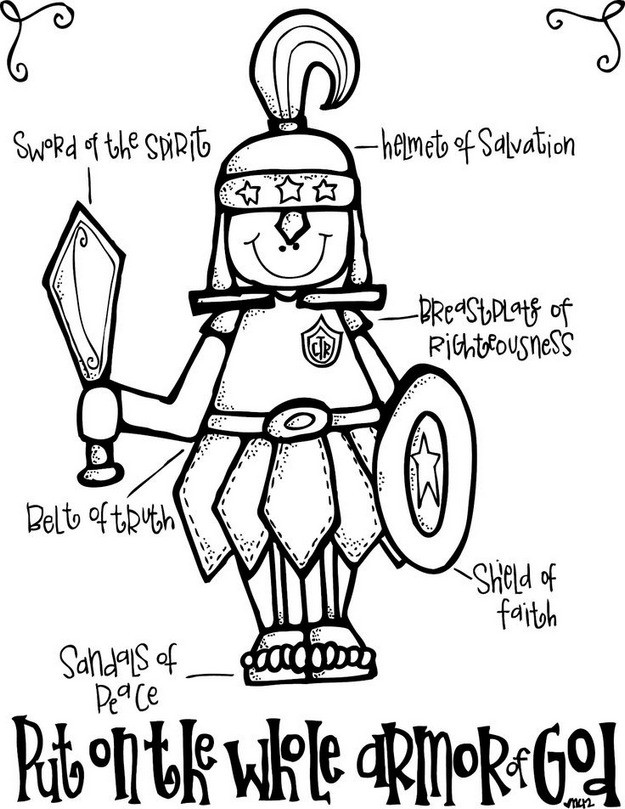 ANSWERS
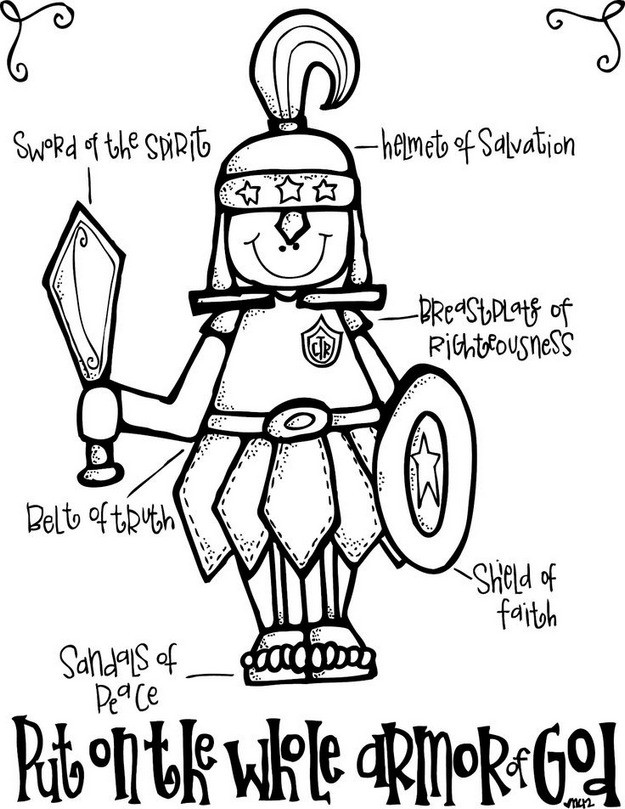 ACTIVITY

Move the Marshmallows
ROUND 5

Bible Math
Click on circle to start timer
End
1
2
3
4
5
6
7
8
9
10
11
12
13
14
15
16
17
18
19
20
21
22
23
24
25
26
27
28
29
30
31
32
33
34
35
36
37
38
39
40
41
42
43
44
45
46
47
48
49
50
51
52
53
54
55
56
57
58
59
60
Question 1 – For Kids
Take the number of disciples Jesus had.
Add the number of wise virgins.
Subtract the day that God made dry land appear.
Add the number of years Jacob agreed to serve Laban for so he could marry Rachel.
Add the number of plagues God sent on Egypt.
Click on circle to start timer
End
1
2
3
4
5
6
7
8
9
10
11
12
13
14
15
16
17
18
19
20
21
22
23
24
25
26
27
28
29
30
31
32
33
34
35
36
37
38
39
40
41
42
43
44
45
46
47
48
49
50
51
52
53
54
55
56
57
58
59
60
Question 2
Take the number of tribes in Israel.
Add the number of days Jesus fasted in the wilderness.
Subtract the number of days it took to rebuild the walls of Jerusalem in Nehemiah’s day.
Add the number of days Jesus spent with his disciples after he was resurrected.
Divide by the number of wagons given to the sons of Merari in Numbers 7v8.
Click on circle to start timer
End
1
2
3
4
5
6
7
8
9
10
11
12
13
14
15
16
17
18
19
20
21
22
23
24
25
26
27
28
29
30
31
32
33
34
35
36
37
38
39
40
41
42
43
44
45
46
47
48
49
50
51
52
53
54
55
56
57
58
59
60
Question 3
Take the number of chapters in Ezra.
Multiply by the number of months Moses was hidden by his parents when he was born.
Add the number of fish Peter caught in John 21.
Subtract the number of books in the Bible.
Add the age Josiah was when he became king.
Click on circle to start timer
End
1
2
3
4
5
6
7
8
9
10
11
12
13
14
15
16
17
18
19
20
21
22
23
24
25
26
27
28
29
30
31
32
33
34
35
36
37
38
39
40
41
42
43
44
45
46
47
48
49
50
51
52
53
54
55
56
57
58
59
60
Question 4
Take the number of pieces of silver Joseph was sold for.
Multiply by the number of times Naaman dipped himself in the River Jordan.
Add the number of years that David reigned for.
Divide by the number of things mentioned in Proverbs that are little upon earth, but exceeding wise.
Subtract the number of maidens that Hegai gave to Esther.
ANSWERS
Question 1 – For Kids
Take the number of disciples Jesus had (12 – Matt 10v1)
Add the number of wise virgins (5 – Matt 25v2)
Subtract the day that God made dry land appear (3 – Gen 1v9)
Add the number of years Jacob agreed to serve Laban for so he could marry Rachel (7 – Gen 29v18)
Add the number of plagues God sent on Egypt (10)
Answer:  12 + 5 – 3 + 7 + 10 = 31
Question 2
Take the number of tribes in Israel (12 – Gen 49v28)
Add the number of days Jesus fasted in the wilderness (40 – Matt 4v2)
Subtract the number of days it took to rebuild the walls of Jerusalem in Nehemiah’s day (52 – Neh 6v15)
Add the number of days Jesus spent with his disciples after he was resurrected (40 – Acts 1v3)
Divide by the number of wagons given to the sons of Merari in Numbers 7v8 (4)
Answer:  12 + 40 – 52 + 40 / 4 = 10
Question 3
Take the number of chapters in Ezra (10)
Multiply by the number of months Moses was hidden by his parents when he was born (3 – Heb 11v3)
Add the number of fish Peter caught in John 21 (153 – John 21v11)
Subtract the number of books in the Bible (66)
Add the age Josiah was when he became king (8 – 2 Kings 22v1)
Answer:  10 x 3 + 153 - 66 + 8 = 125
Question 4
Take the number of pieces of silver Joseph was sold for (20 – Gen 37v28)
Multiply by the number of times Naaman dipped himself in the river Jordan (7 – 2 Kings 5v14)
Add the number of years that David reigned for (40 – 1 Kings 2v11)
Divide by the number of things mentioned in Proverbs that are little upon earth, but exceeding wise (4 – Prov 30v25)
Subtract the number of maidens that Hegai gave to Esther (7 – Est 2v9)
Answer:  20 x 7 + 40 / 4 - 7 = 38
ROUND 6

Guess the Hymn
ANSWERS
Hymn 379 – Most glorious things
Hymn 14 – God is my strong salvation
Hymn 135 – Dear Lord and maker
Hymn 410 – Lord keep us safe
Hymn 77 – All-pow’rful, self-existent God
ACTIVITY

Paper Airplanes
ROUND 7

Geography of Israel
ANSWERS
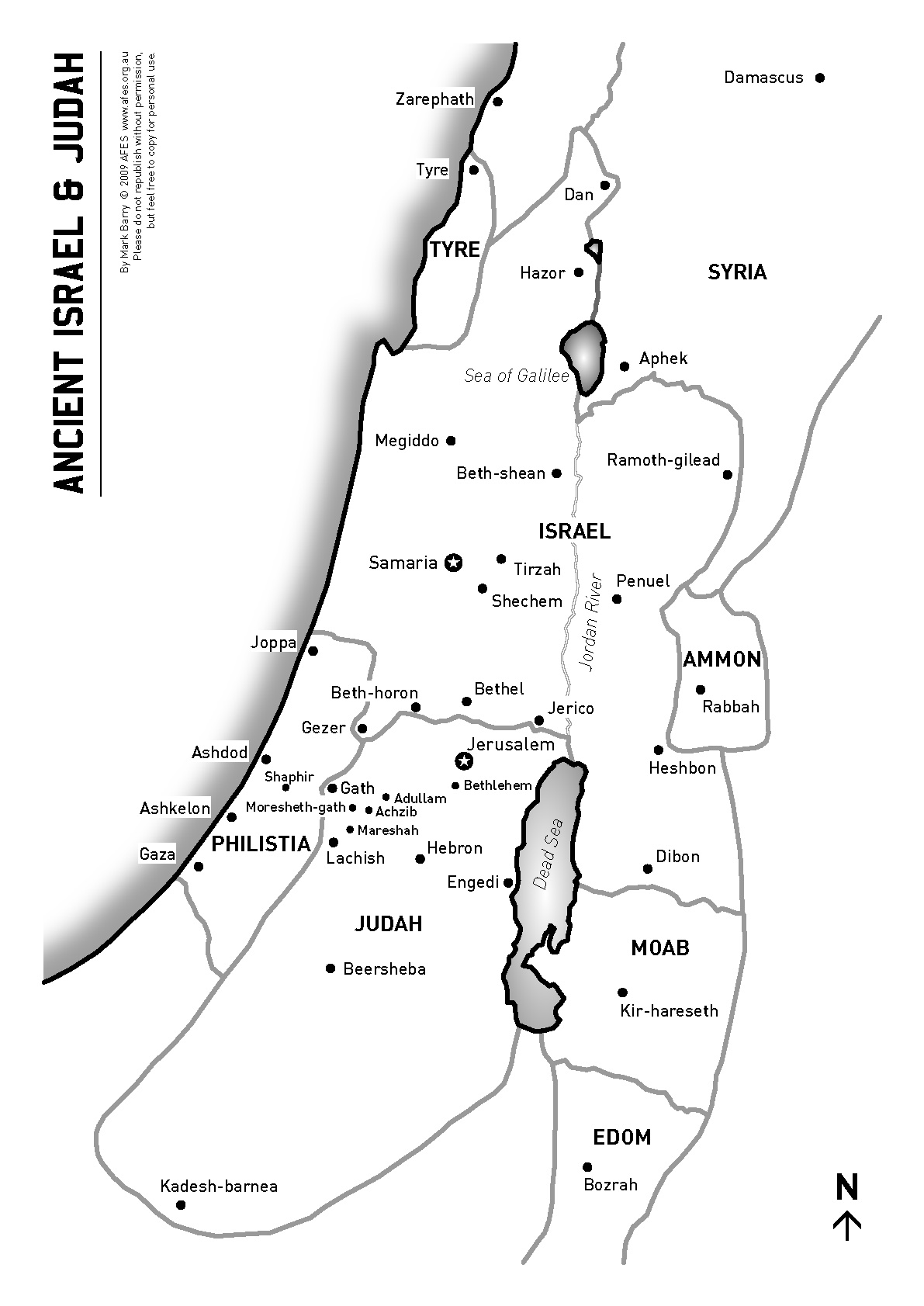 ROUND 8

Bible Oddities
Question 1
Who wore camel’s hair for his clothes?
Question 2
How many books in the Bible are named after women?
Question 3
What is the only book of the Bible to mention a “pair of shoes”?
Question 4
What is the chapter that talks about dead, dry bones being brought to life.
Question 5
What is the longest name in the Bible?
Question 6
Who was the first man recorded of shaving?
Question 7
Who used a stone for a pillow?
Question 8
Who died by having a wet thick cloth put on his face?
Question 9
What did Shamgar slay 600 Philistines with.
Question 10
Who cut Samson’s hair?
ANSWERS
Question 1
Who wore camel’s hair for his clothes?
Answer:  John the Baptist (Mark 1v6)
Question 2
How many books in the Bible are named after women?
Answer:  Two – Esther, Ruth
Question 3
What is the only book of the Bible to mention a “pair of shoes”?
Answer:  Amos (Amos 2v6, 8v6)
Question 4
What is the chapter that talks about dead, dry bones being brought to life.
Answer:  Ezekiel 37
Question 5
What is the longest name in the Bible?
Answer:  Mahershalalhashbaz (Isa 8v1)
Question 6
Who was the first man recorded of shaving?
Answer:  Joseph (Gen 41v14)
Question 7
Who used a stone for a pillow?
Answer:  Jacob (Gen 28v11)
Question 8
Who died by having a wet thick cloth put on his face?
Answer:  Benhadad (2 Kings 8v7, 15)
Question 9
What did Shamgar slay 600 Philistines with.
Answer:  An ox goad (Jud 3v31)
Question 10
Who cut Samson’s hair?
Answer:  “A man” (Jud 16v19)
ACTIVITY

Push Ups
Thanks for participating!
